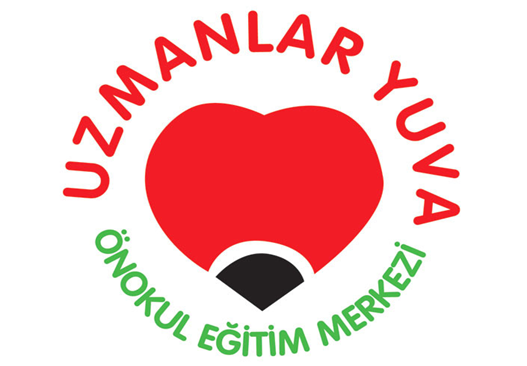 UZMANLAR YUVA AİLE EĞİTİMİ 2
DAVRANIŞ DEĞİŞTİRME 1
DİNLEMİYORUM
BEN VARIM
Çocuğun yapabilip yapamadıklarını keşfetmesi yani kendisini tanıması için, isteklerini rahatça ortaya koyabilmesi gerekir. Bu yönden anne-baba, çocuğunun özerkliğini desteklemelidir
Söz Dinlemeyen Çocuklar İçin Anne-Babalara Öneriler
1. Söz dinlememe bazen “benimle ilgilen” anlamı taşıyabilir. Çünkü çocuklar hiç ilgi görmemektense olumsuz ilgi görmeyi tercih ederler
2.   Olumsuz olarak dikkat çekmeyi kazanç olarak gören bir çocuğun olumlu davranışları için övülmeye ve olumlu ilgi görmeye çok ihtiyacı vardır.
.  Çocuğa, istenen ve istenmeyen davranışların neler olduğu iyi açıklanmalıdır
. Kabul edilemez bir davranışın, “her zaman” kabul edilemez olması önemlidir
.  Kabul edilemez davranışın neden kabul edilemez olduğu yani o davranışın olası olumsuz etki ya da sonuçları, çocuğa çok iyi anlatılmalıdır. Çocuklar nedenlerini iyi anladıklarında kurallara daha iyi uyum gösterirler.
.  Kurallara uyulmaması durumunda çocuğun ne gibi sonuçlarla karşılaşacağı anne baba tarafından önceden belirlenmeli ve çocuk bu konu ile ilgili bilgilendirilmelidir
Çocuklar kural koyma sürecine doğrudan dahil olduklarında, kuralları daha kolay benimserler. Evdeki kuralların belirlenmesi sürecine çocuklar dahil edilerek, onların da görüş ve önerileri alınırsa çocuklar kurallara uyum konusunda çok daha işbirlikçi bir tutum sergileyecektir.
Anne ve baba, kurallar konusunda çocuğa olumlu model olmalıdır
Kabul edilmez davranış yerine çocuğa, alternatifler sunulması, istenmedik davranışın yerine geçebilecek istendik davranışların çocuğa öğretilmesi etkilidir
Çocuğa o an istediği davranış için koşulların uygun olmaması durumunu açıklayabilir ve ona alternatifler önerebiliriz
. Bazı çocuklar söz dinlemeyen yaşıtlarını model alabilirler. Çünkü olumsuz da olsa bu tür davranışlar dikkat çeker ve arkadaşının bu davranışı sonucunda ilgi gördüğünü fark etmiştir
.  Çocuğunuz olumlu davrandığı noktalarda onu takdir edin, bu o olumlu davranışın yerleşmesini kolaylaştırır. Fakat çocuğun “söz dinleme”sini övmenin, çocuğu itaate teşvik etme gibi bir tehlikesi vardır ve bizim amacımız kayıtsız şartsız otoriteye itaat eden çocuklar yetiştirmek değildir. Bu durumlarda vurgulanması gereken nokta, “söz dinlemesi” ya da anne babasına “itaat etmesi” değil; başkaları ya da kendi iyiliği için istenir davranışları kazanıp, kendisi ve başkalarına zarar verebilecek davranışları bırakmasıdır.
Çocuğun istenmeyen davranışları başkalarına ya da kendine zarar verici boyuta ulaştığında “mola yöntemi” kullanılabilir. Mola yönteminin temel amacı çocuğu pekiştireçlerden soyutlamak , çoğunlukla da oyundan alıkoymaktır. Bu zamanı çocuğun sıkılarak geçirmesi hedeflenir
BANU ŞENGÖZ Çocuk Gelişimi Uzm .Aile danışmanı